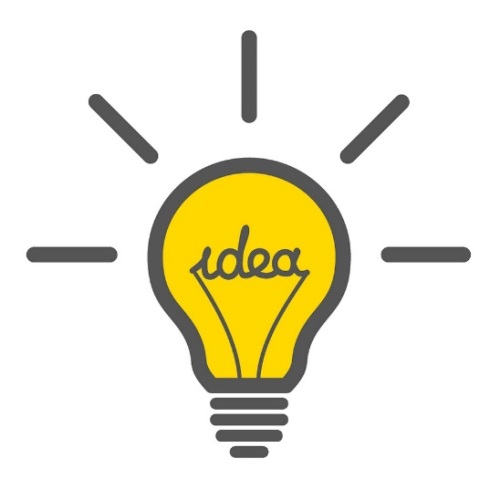 Технология подготовки к конкурсу «Учитель года»
Наталия Николаевна Серикова
учитель истории и обществознания 
МБОУ Кочетовской СОШ 
Мичуринского района
Три тура
1. Заочный
-Медиавизитка
2. Первый тур «Учитель – профессионал»
-Урок
-Методическая мастерская
3. Второй тур «Учитель – мастер»
-Классный час
-Мастер-класс
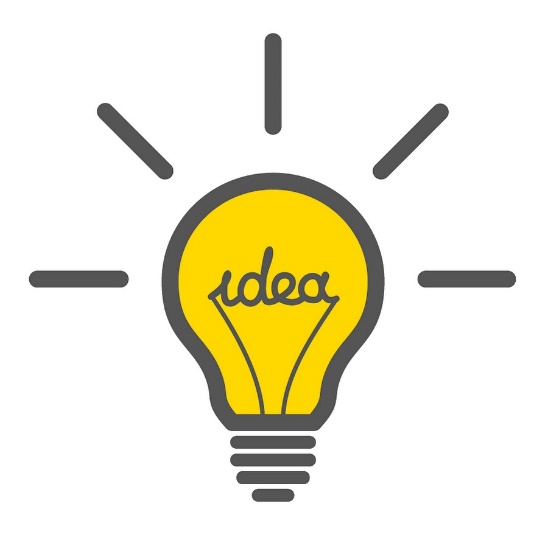 Конкурсное испытание «Медиавизитка»
Цель конкурсного испытания: демонстрация конкурсантом наиболее значимых аспектов своей профессиональной деятельности и педагогическойиндивидуальности в контексте особенностей региона и образовательной организации, в которой он работает.
https://bestteacher.68edu.ru/konkurs-2022/uchastneyki-konkursa/michurinskii/
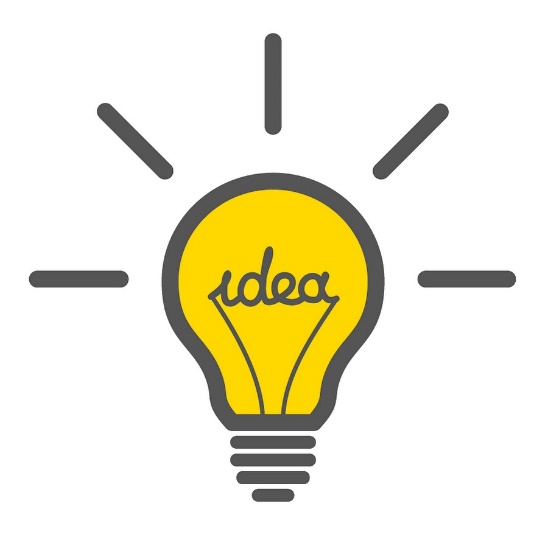 Технология подготовки и проведения методической мастерской
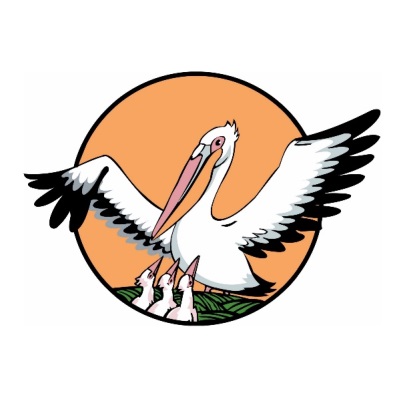 КОНКУРСНОЕ ИСПЫТАНИЕ ПЕРВОГО ТУРА
МЕТОДИЧЕСКАЯ МАСТЕРСКАЯ
БОЛЬШОЕ И ПРЕДМЕТНОЕ ЖЮРИ
XVII муниципальный этап 
Всероссийского конкурса 
«УЧИТЕЛЬ ГОДА РОССИИ» 
2023
Цель конкурсного испытания: демонстрация конкурсантом методической компетентности 
и собственного опыта в вопросах обучения и воспитания.

Формат конкурсного испытания: представление конкурсантом эффективных методических практик организации 
процесса обучения и воспитания обучающихся в соответствии с ценностными ориентирами и современными 
социокультурными тенденциями развития образования. 

Регламент конкурсного испытания: выступление конкурсанта – до 15 минут; ответы на вопросы членов жюри 
(экспертов) – 10 минут.

Оценка конкурсного испытания осуществляется по 3 критериям. Каждый критерий включает показатели, 
раскрывающие содержание критерия.
Критерии и показатели
Актуальность и результативность представленного опыта;
Научная корректность и методическая грамотность (в том числе в использовании 
электронных средств обучения);
Информационная, коммуникативная и языковая культура.
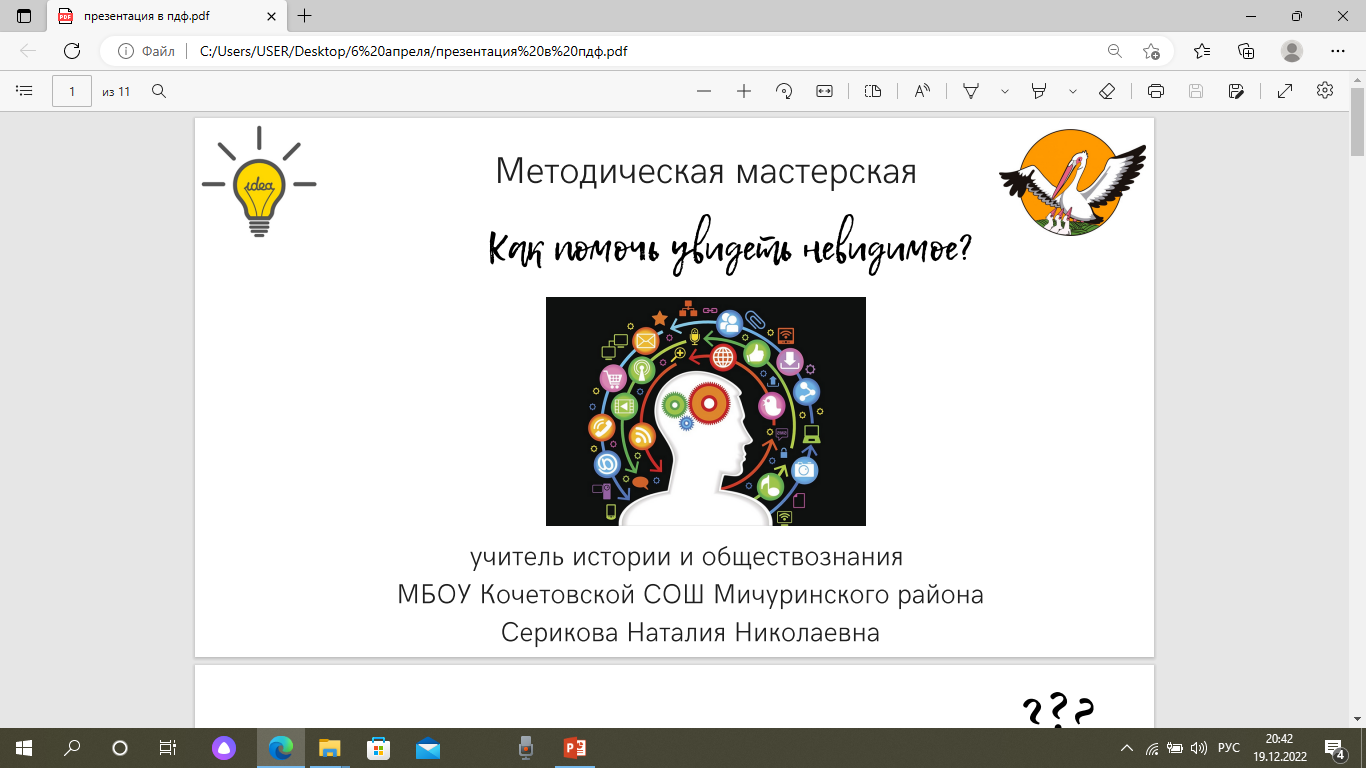 Технология подготовки и проведения конкурсного урока
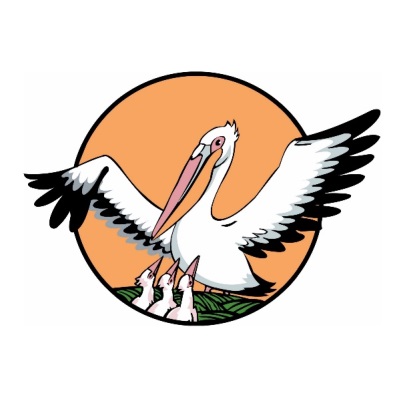 КОНКУРСНОЕ ИСПЫТАНИЕ ПЕРВОГО ТУРА
УРОК
БОЛЬШОЕ И ПРЕДМЕТНОЕ ЖЮРИ
XVII муниципальный этап 
Всероссийского конкурса 
«УЧИТЕЛЬ ГОДА РОССИИ» 
2023
Цель конкурсного испытания: демонстрация конкурсантом профессиональных компетенций в области проведения и анализа урока как основной формы организации учебно-воспитательного процесса и учебной деятельности обучающихся.

Формат конкурсного испытания: проведение урока в своем образовательном учреждении в соответствии с расписанием конкурсных мероприятий. 

Регламент конкурсного испытания: проведение урока – 30 минут. 

Оценка конкурсного испытания осуществляется по 5 критериям. Каждый критерий включает показатели, 
раскрывающие содержание критерия.
Критерии и показатели
Корректность и глубина понимания предметного содержания;
Методическая и психолого-педагогическая грамотность при проведении 
занятия и поддержка учебной мотивации;
Творческий и адекватный подход к решению 
профессиональных задач; 
Коммуникативная и речевая культура; 
Целеполагание и результативность.
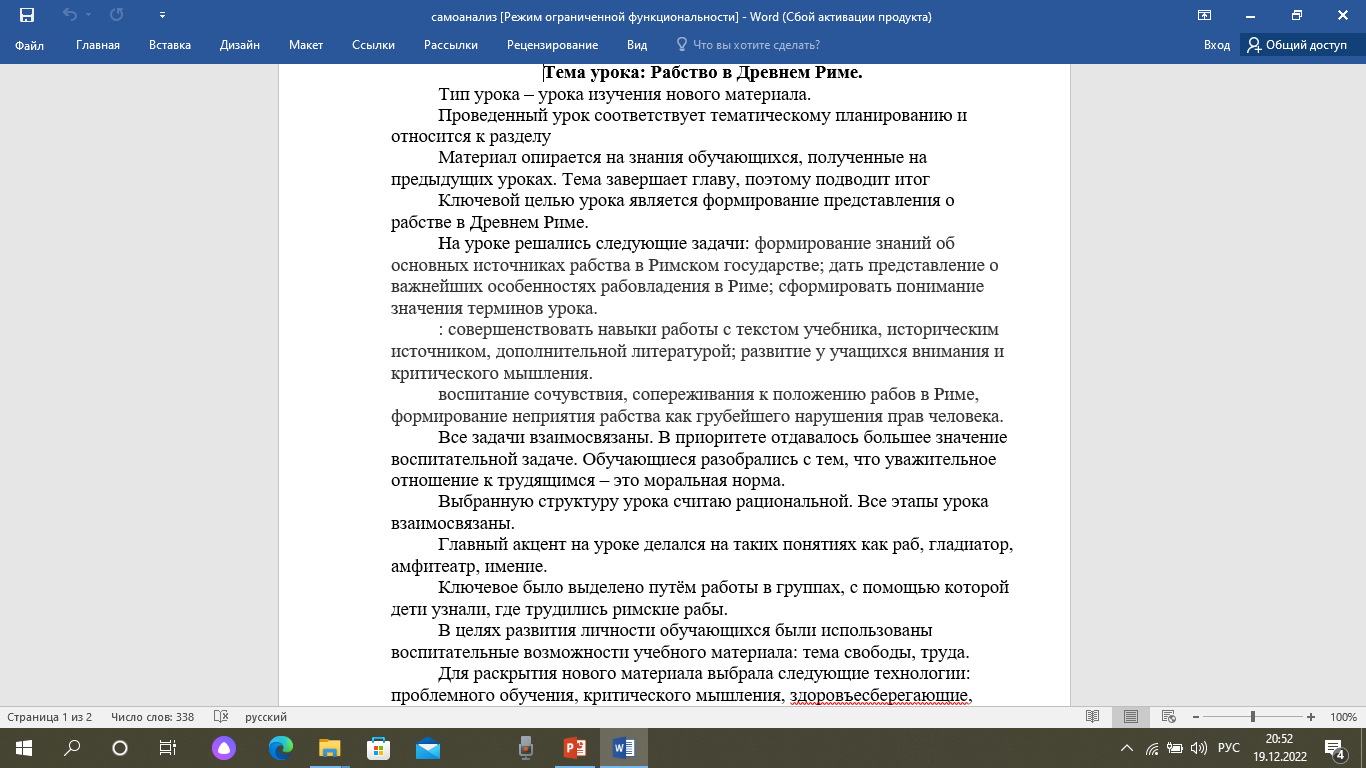 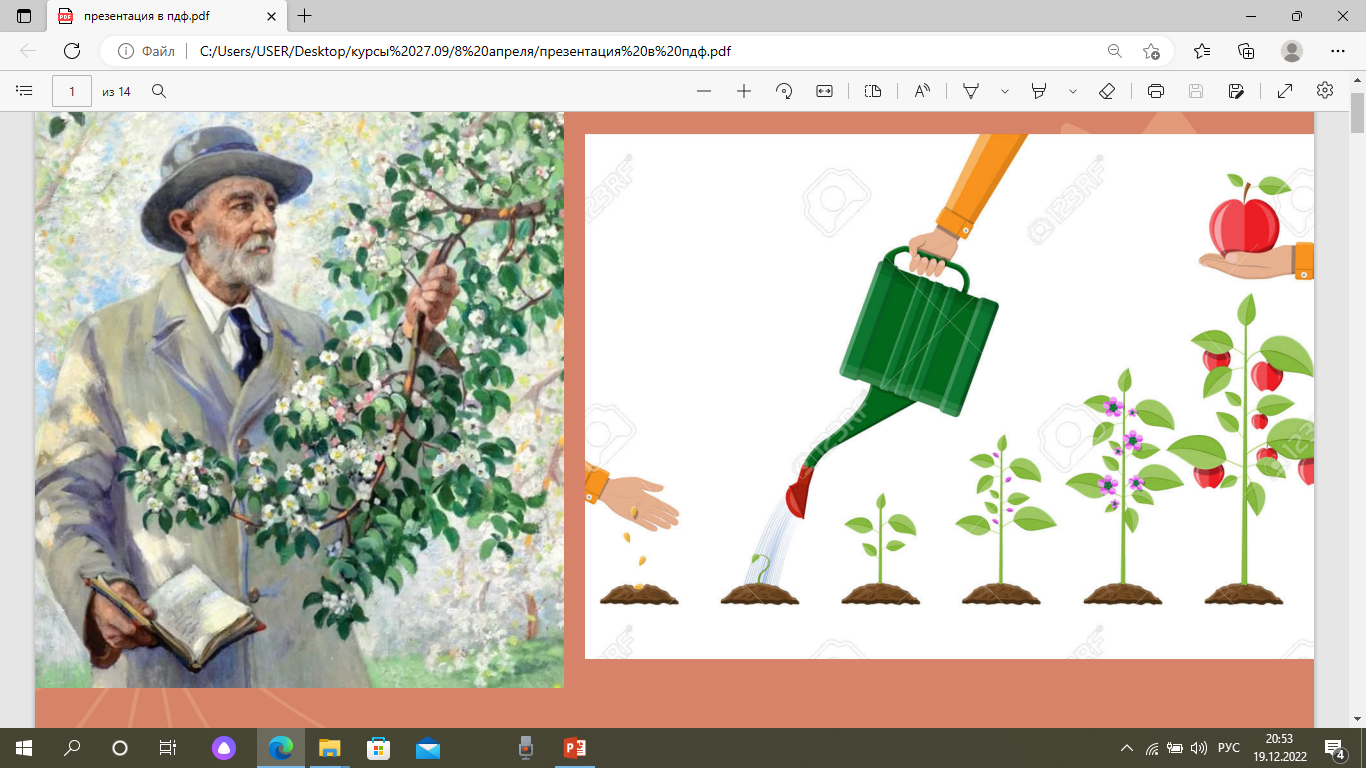 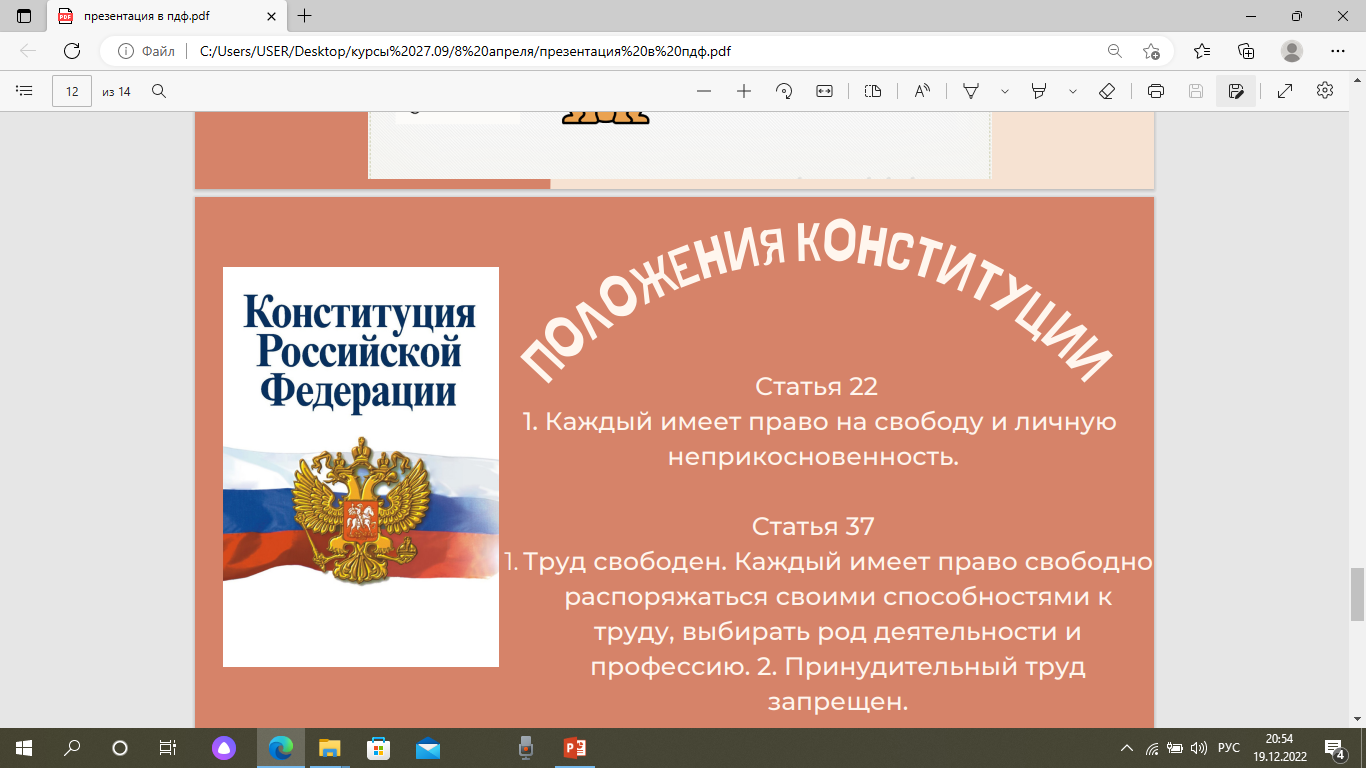 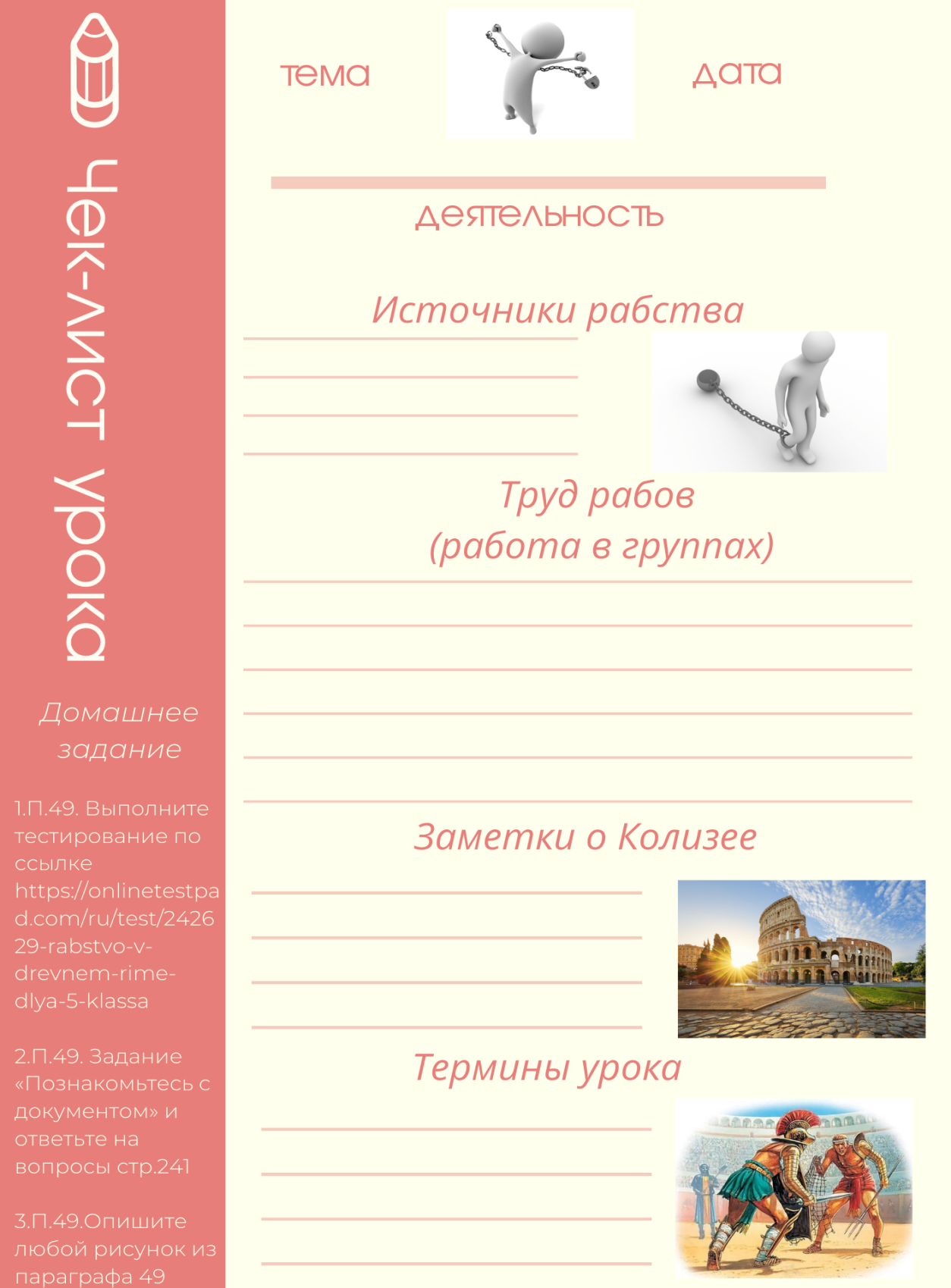 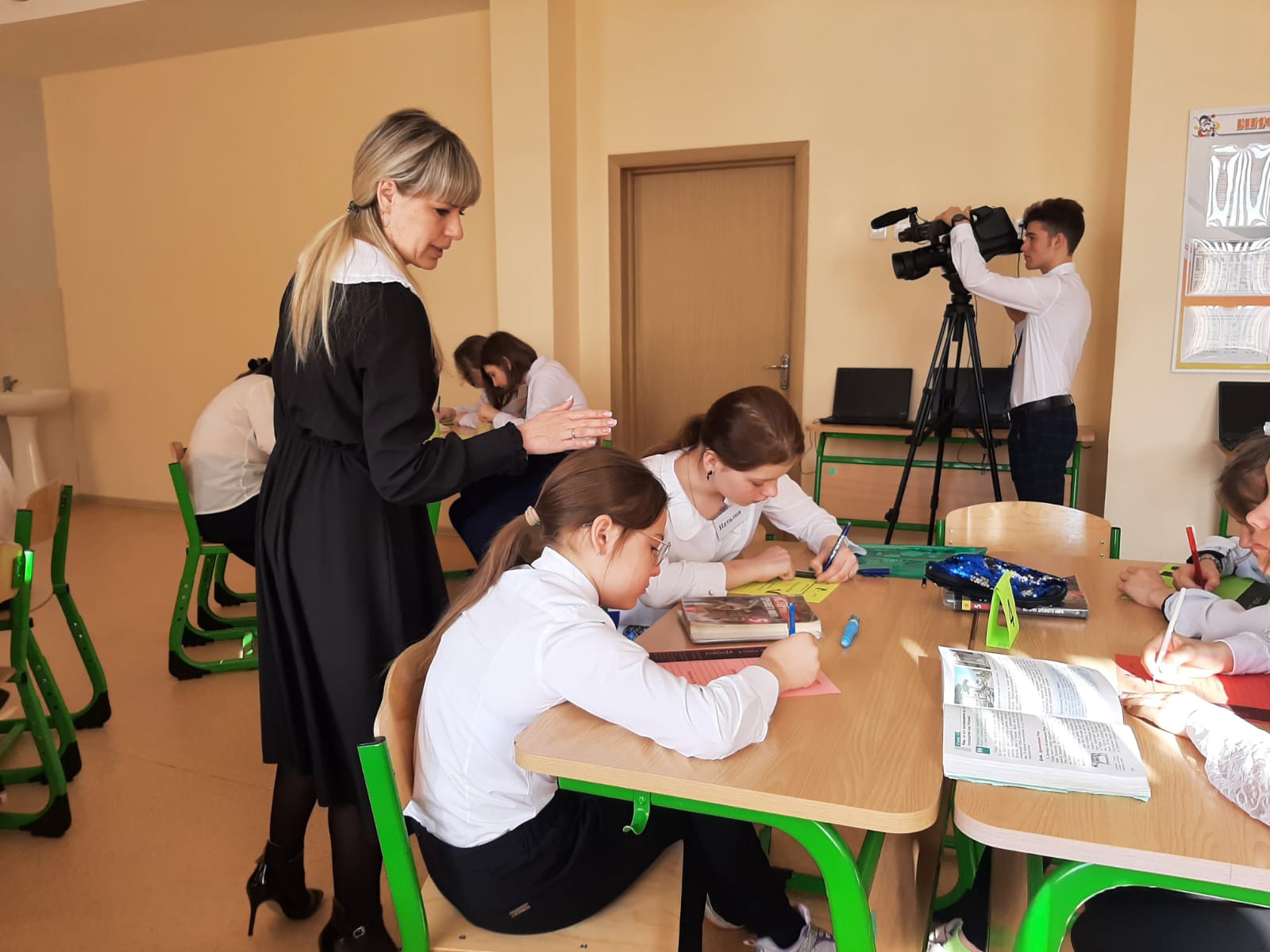 Технология подготовки и проведения  классного часа
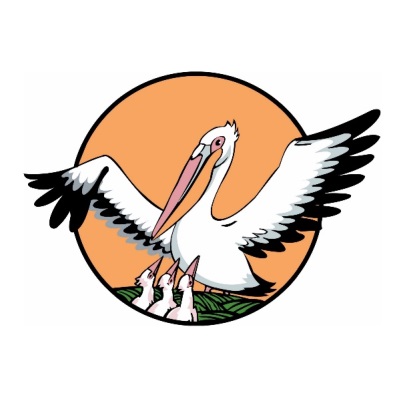 КОНКУРСНОЕ ИСПЫТАНИЕ ВТОРОГО ТУРА
КЛАССНЫЙ ЧАС
БОЛЬШОЕ ЖЮРИ
XVII муниципальный этап 
Всероссийского конкурса 
«УЧИТЕЛЬ ГОДА РОССИИ» 
2023
Цель конкурсного испытания: демонстрация лауреатами конкурса профессионально-личностных компетенций 
в области воспитания и социализации обучающихся.

Формат конкурсного испытания: классный час с обучающимися.

Регламент конкурсного испытания: проведение классного часа – 20 минут.

Оценка конкурсного испытания осуществляется по 5 критериям. Каждый критерий включает показатели, 
раскрывающие содержание критерия.
Критерии и показатели
Глубина, уровень раскрытия и воспитательная ценность проведенного 
классного часа;
Методическая и психолого-педагогическая грамотность при проведении 
классного часа;
Творческий и адекватный подход к решению воспитательных 
задач;
Результативность и эффективность решения воспитательных задач; 
Коммуникативная и речевая культура, личностная ориентированность.
«Семейные ценности»
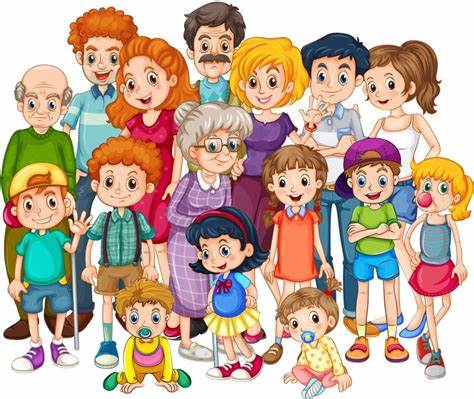 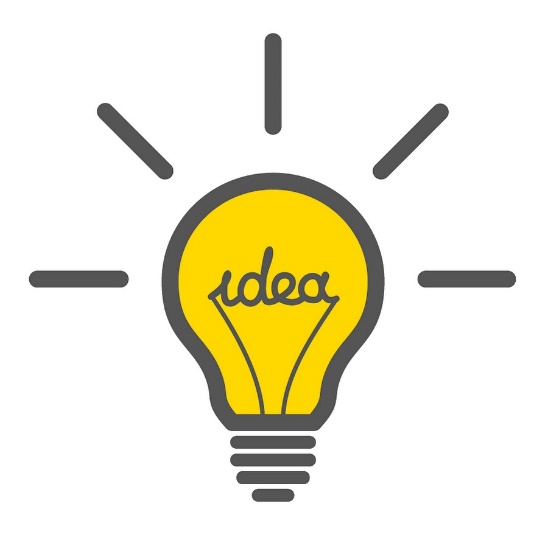 Классный час Сериковой Н.Н.
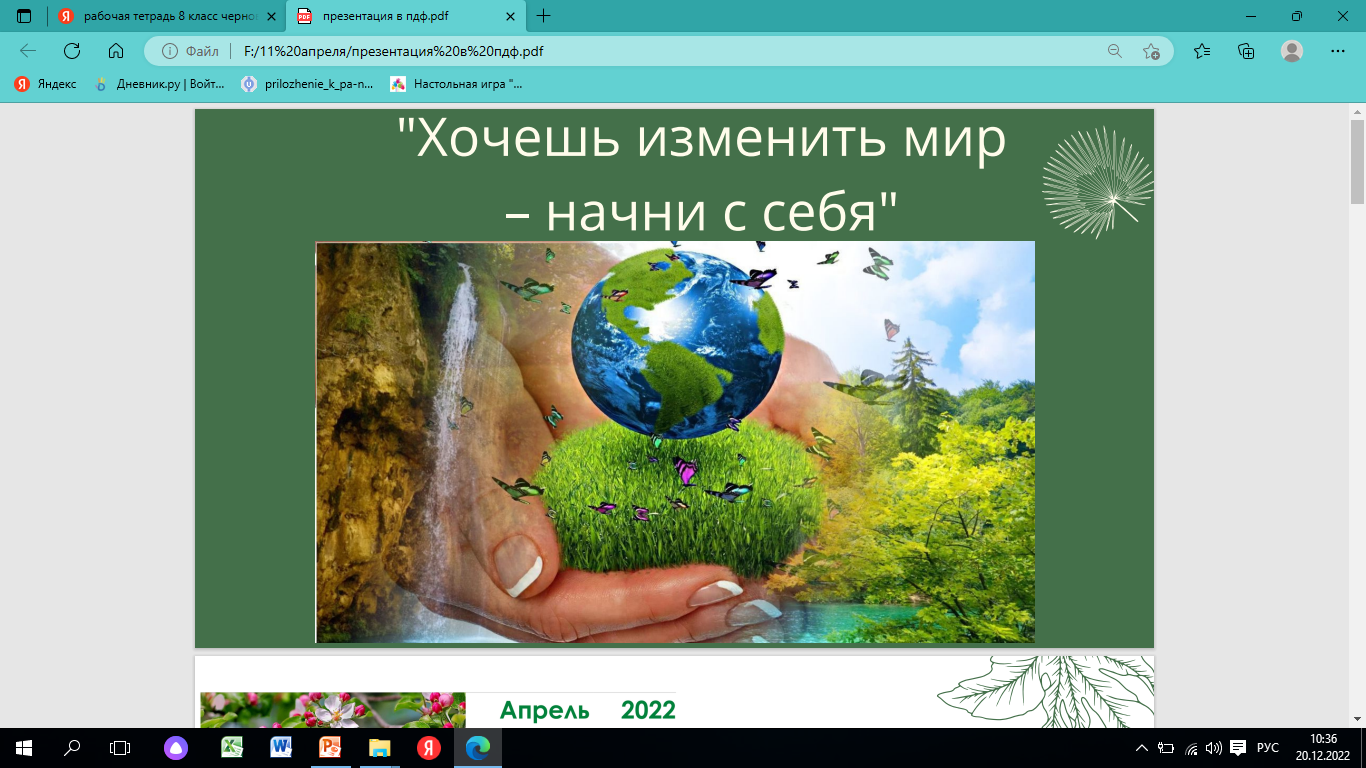 Технология подготовки и проведения мастер-класса
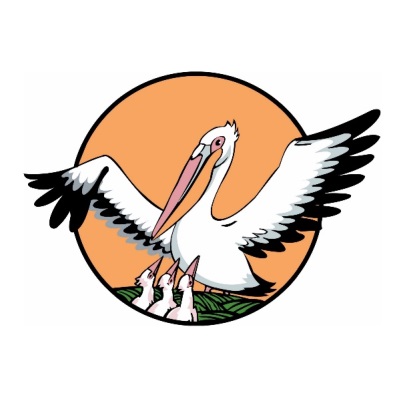 КОНКУРСНОЕ ИСПЫТАНИЕ ТРЕТЬЕГО ТУРА
МАСТЕР- КЛАСС
БОЛЬШОЕ И ПРЕДМЕТНОЕ ЖЮРИ
XVII муниципальный этап 
Всероссийского конкурса 
«УЧИТЕЛЬ ГОДА РОССИИ» 
2023
Цель конкурсного испытания: демонстрация лауреатами конкурса профессионального мастерства 
в области презентации и трансляции инновационного педагогического опыта 
в ситуации профессионального взаимодействия.

Формат конкурсного испытания: выступление, демонстрирующее способы профессиональной деятельности, 
доказавшие свою эффективность в практической работе конкурсанта.

Регламент конкурсного испытания: проведение мастер-класса – 20 минут.

Оценка конкурсного испытания осуществляется по 5 критериям. Каждый критерий включает 5 показателей, 
раскрывающих содержание критерия.
Критерии и показатели
Актуальность и методическая обоснованность представленного опыта;
Практическая значимость и применимость представленного опыта;
Продуктивность и результативность мастер- класса;
Информационная, речевая и рефлексивная культура;
Творческий подход и организация обратной связи.
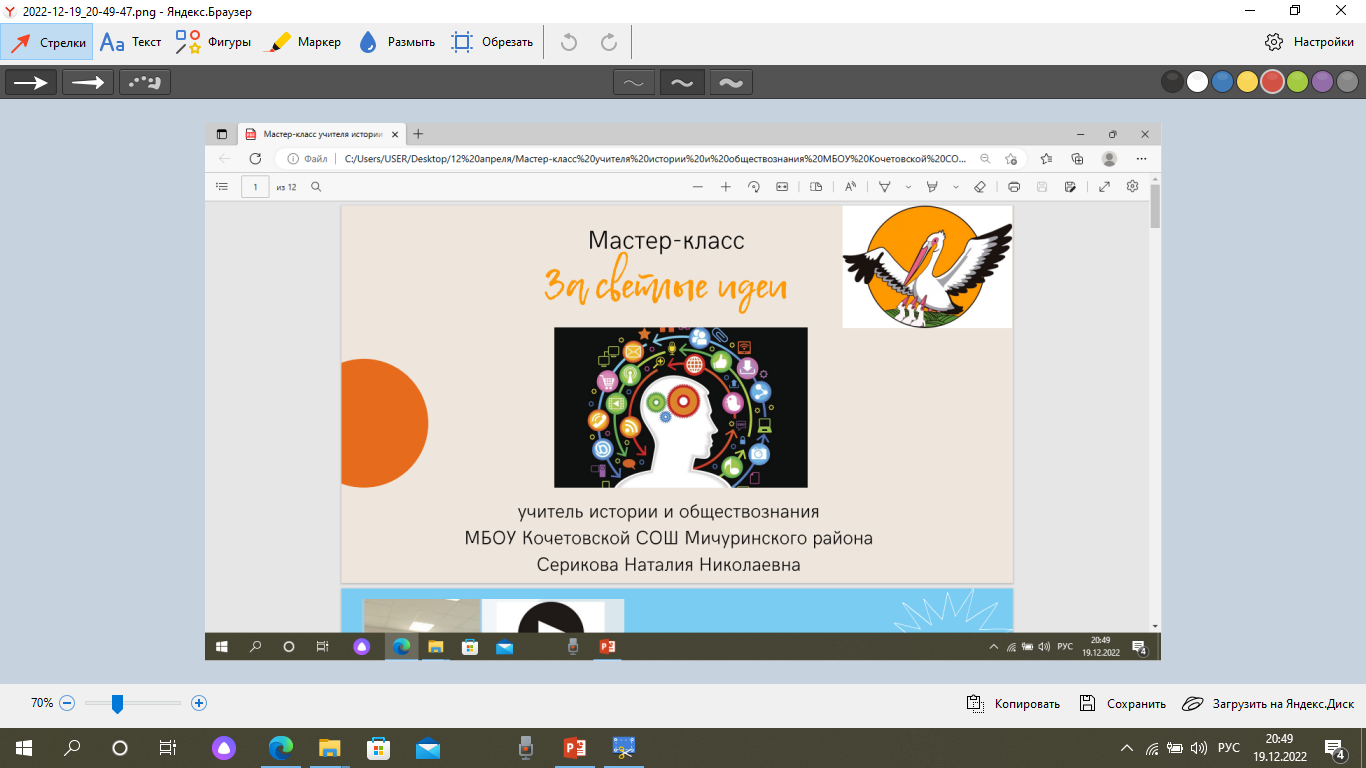 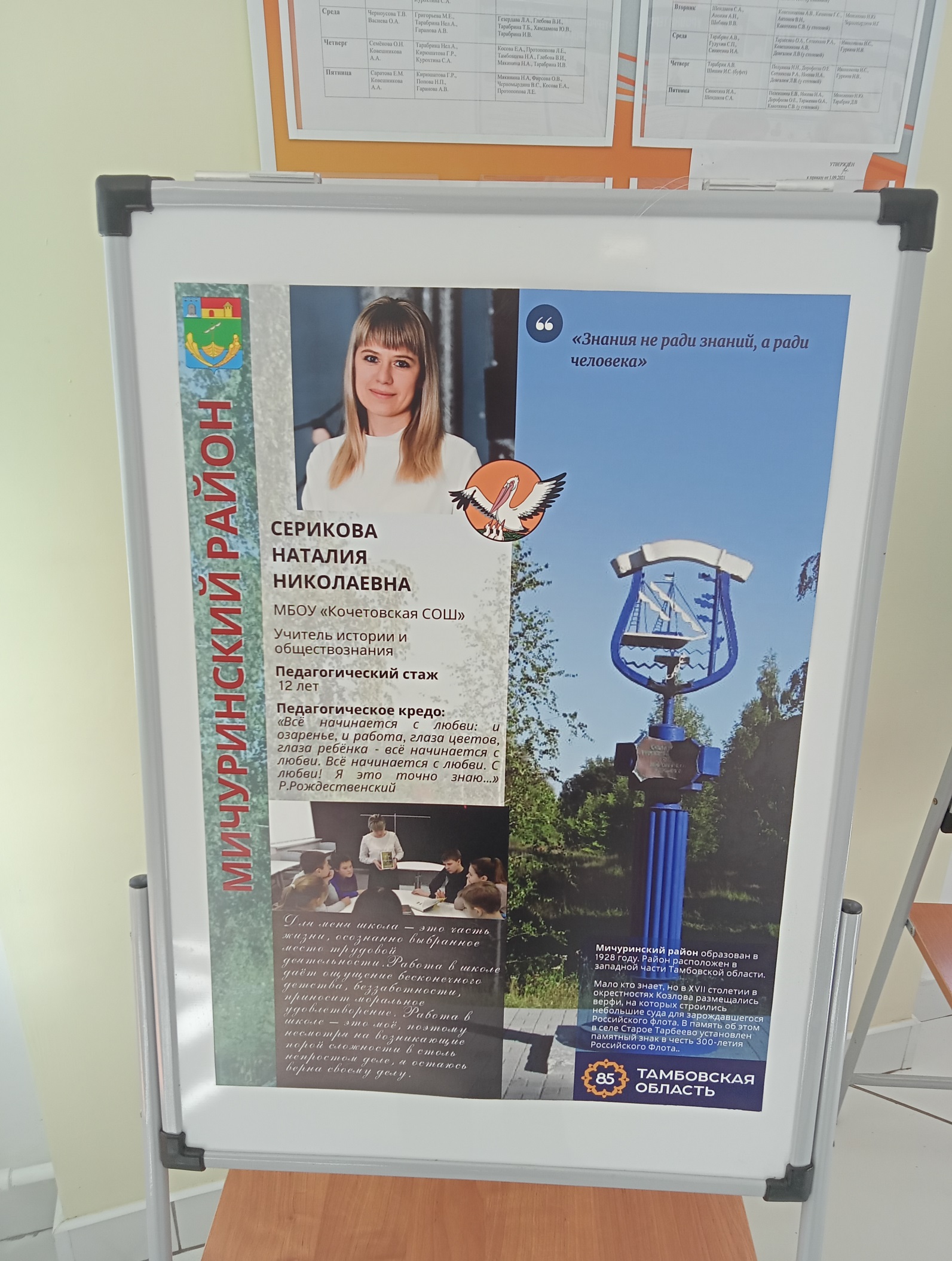 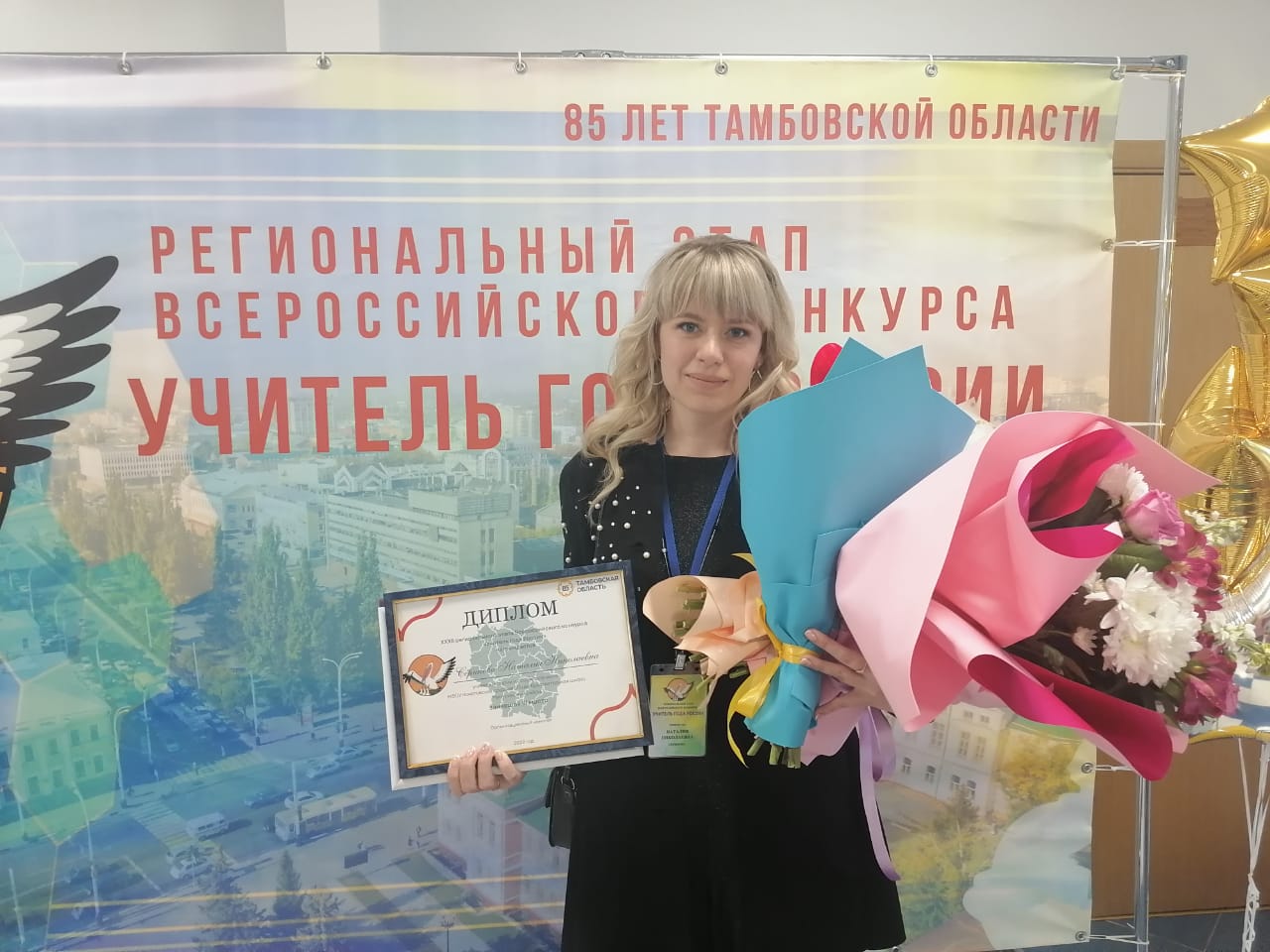 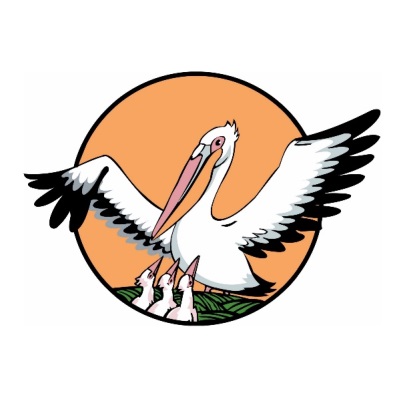 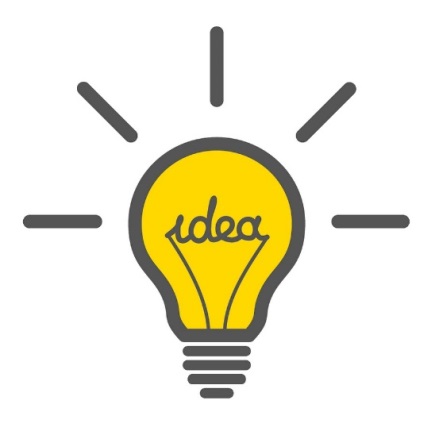 Верьте в себя! Всё получится!